Unit 2 Housework
Can you clean the windows?
WWW.PPT818.COM
Can you read?
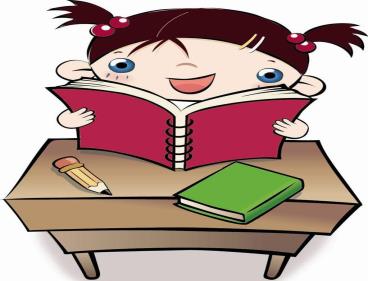 Can you play basketball?
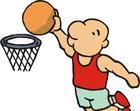 Can you dance?
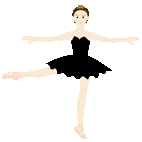 Can you draw?
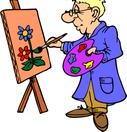 Can you run?
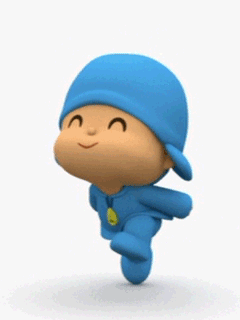 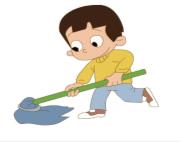 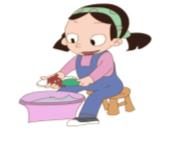 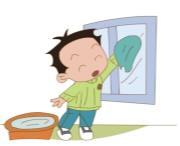 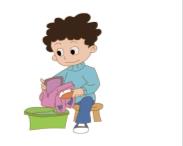 Can you do housework?
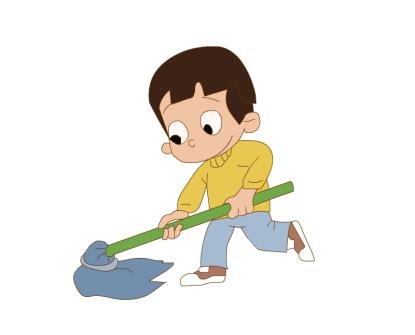 clean the floor
Can you clean the floor?
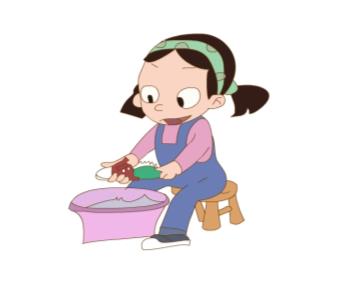 clean your shoes
Can you clean your shoes?
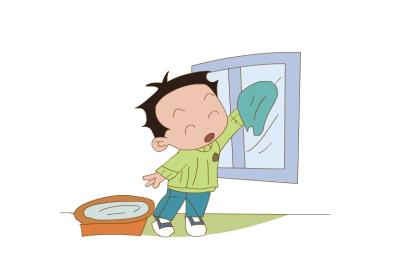 clean the windows
Can you clean the windows?
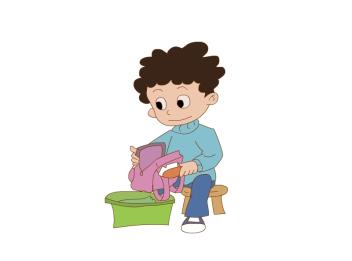 clean the schoolbag
Can you clean the schoolbag?
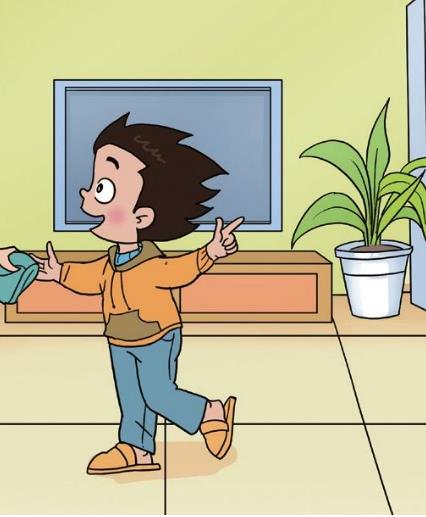 What can Li Ming do?
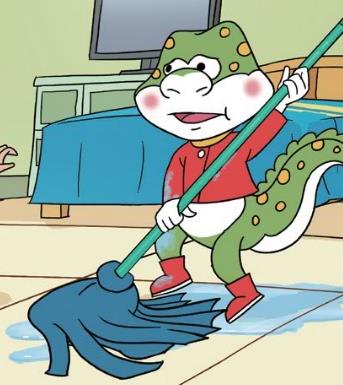 What can Danny do?
Thank You.